Características Elétricas de Painéis Fotovoltaicos
Laboratório de Fontes Alternativas e Processamento de Energia – LAFAPE

Autor: Ricardo Q. Machado

Email: rquadros@sc.usp.br
Introdução
Materiais foto elétricos transformam a energia contida em fótons em tensão ou corrente;
Energia solar na superfície terrestre é cerca de 6000 vezes a demanda atual;
Uso espacial;
Custo elevado no início da produção (1950). Redução de custo ocorre a partir da década de 1990.
Junção P-N
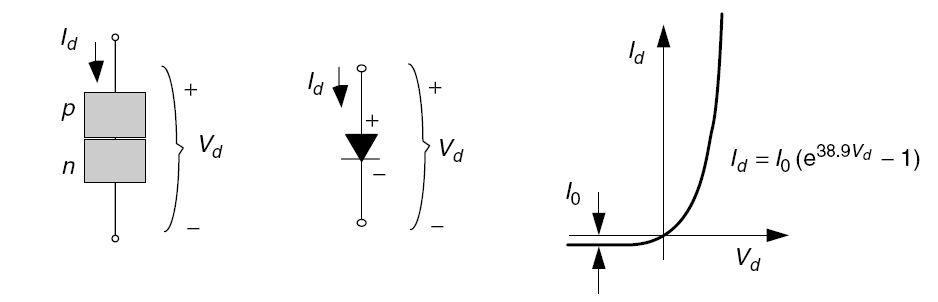 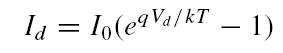 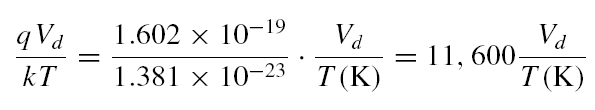 Modo de operação
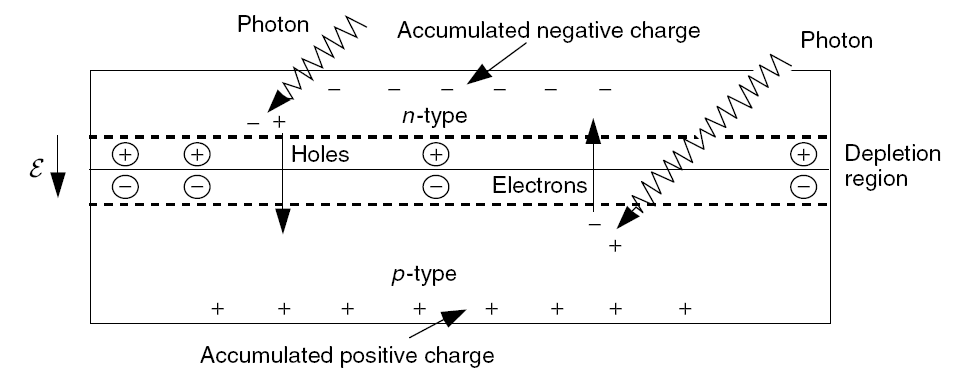 Modo de operação
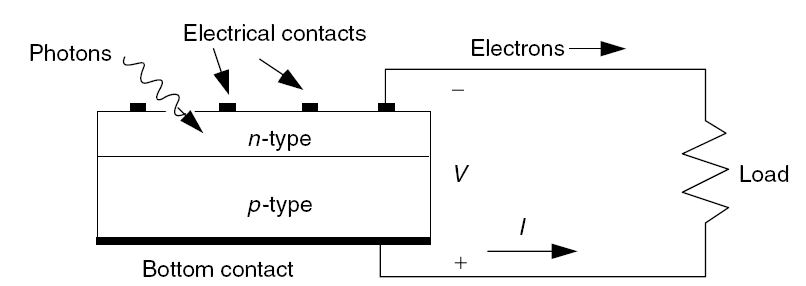 Circuito equivalente para uma célula fotovoltaica
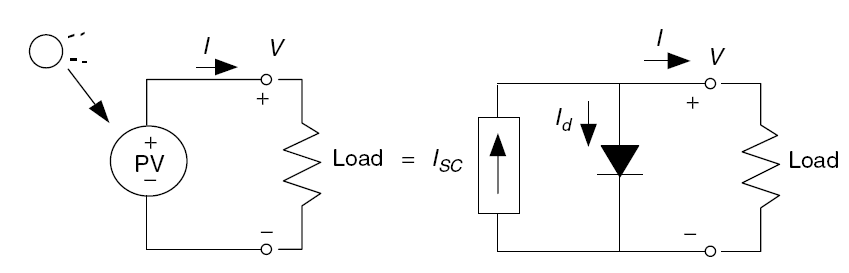 Fluxo de corrente depende da irradiação incidente.
Situações de interesse
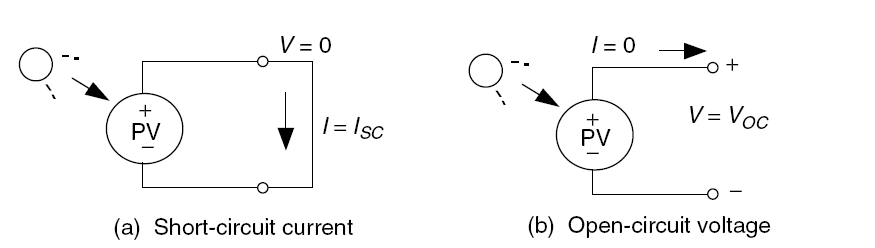 Para circuito aberto
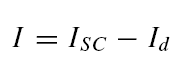 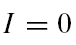 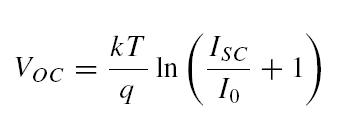 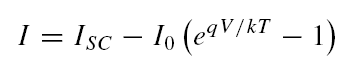 Situações de interesse
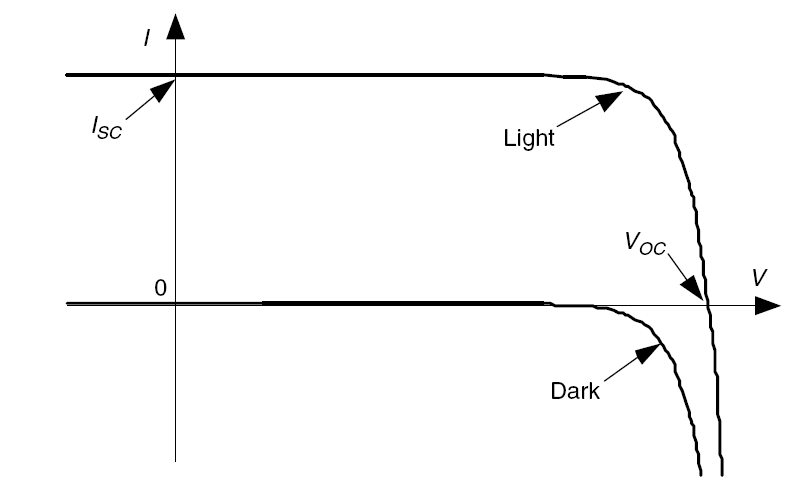 Situações de interesse
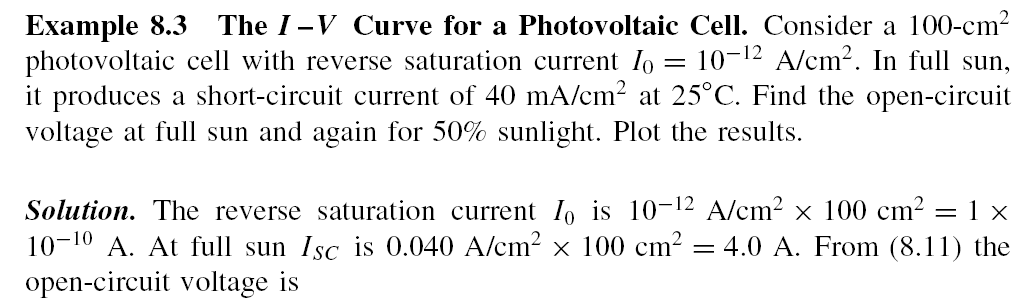 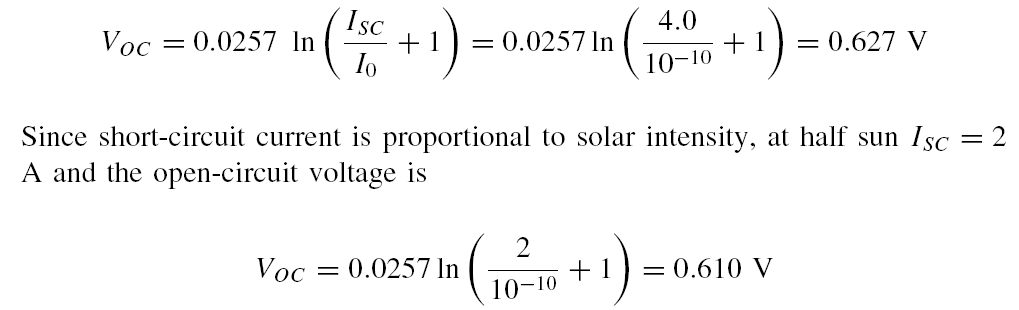 Situações de interesse
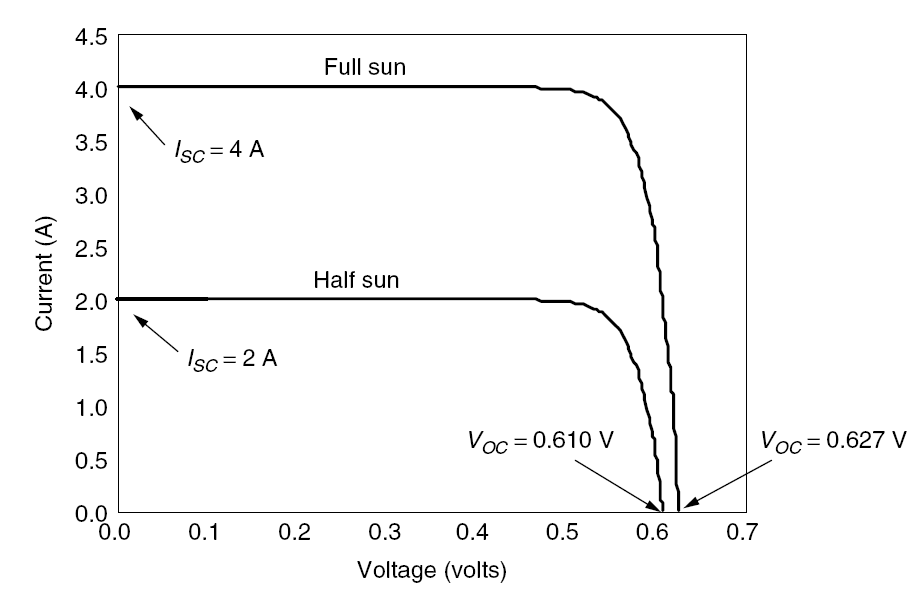 Modelos mais precisos para painéis fotovoltaicos
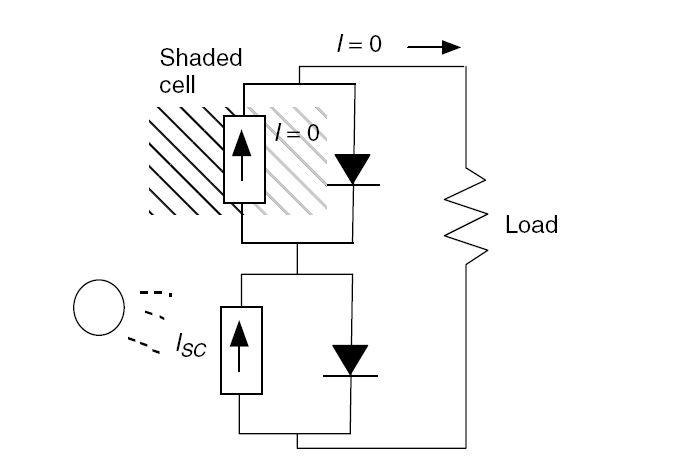 Qual o absurdo nisso???????
Modelos mais precisos para painéis fotovoltaicos
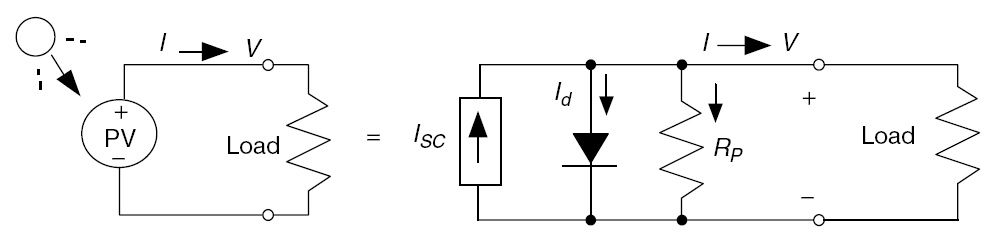 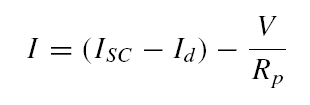 Inclusão da resistência paralela.
Modelos mais precisos para painéis fotovoltaicos
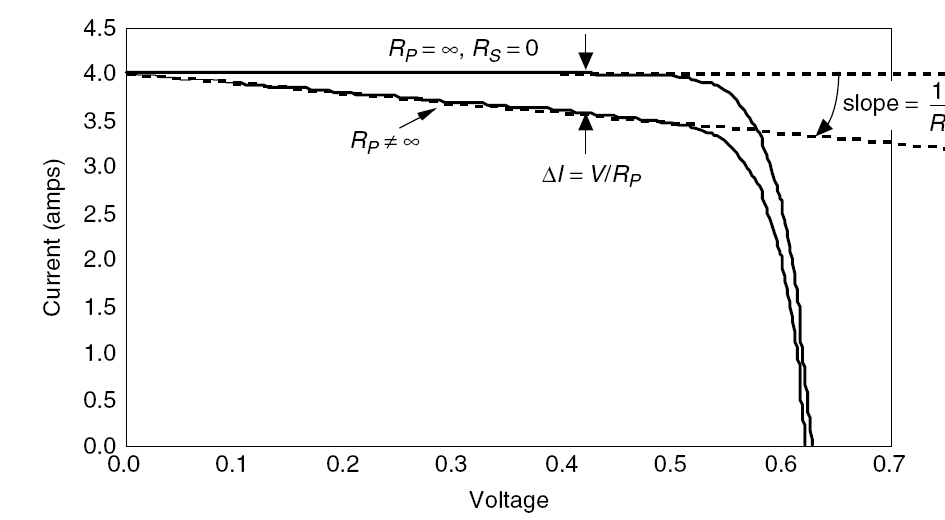 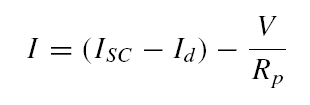 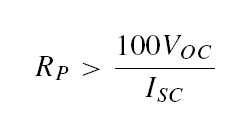 Modelos mais precisos para painéis fotovoltaicos
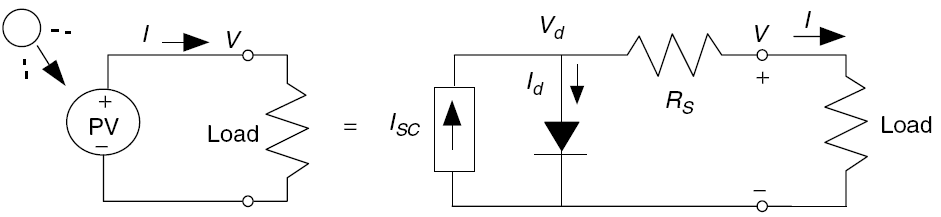 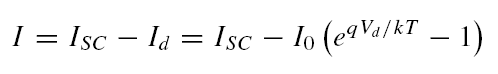 Inclusão da resistência série.
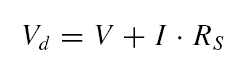 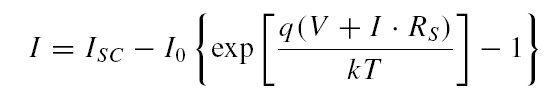 Modelos mais precisos para painéis fotovoltaicos
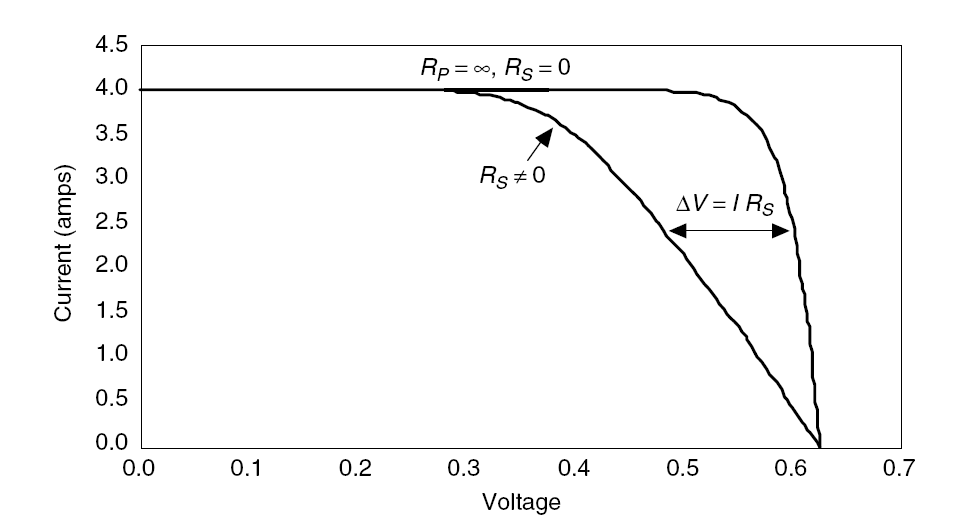 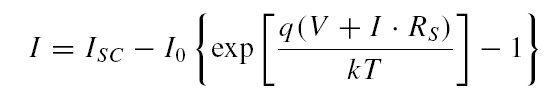 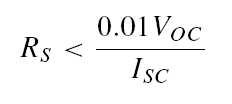 Modelos mais precisos para painéis fotovoltaicos
Equação geral
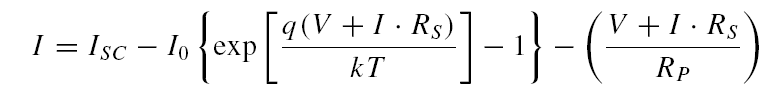 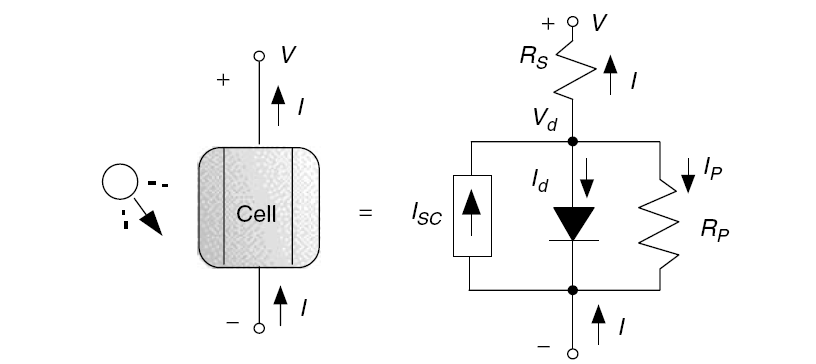 De células para módulos
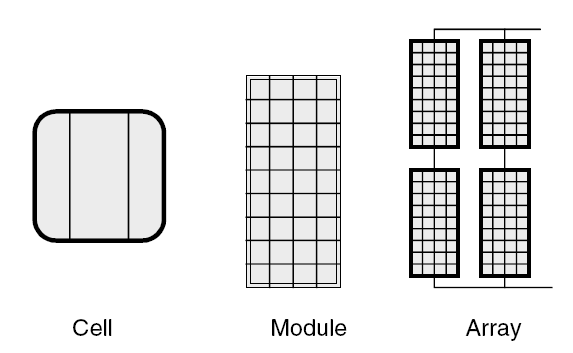 Conexão série.
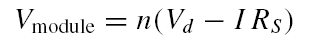 Arrays
Conexão série ou paralela.
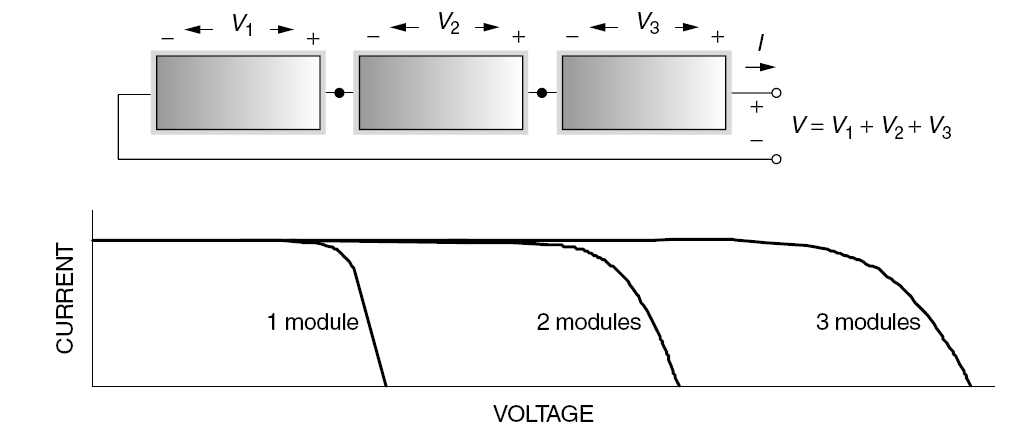 Conexão série
Arrays
Conexão paralela
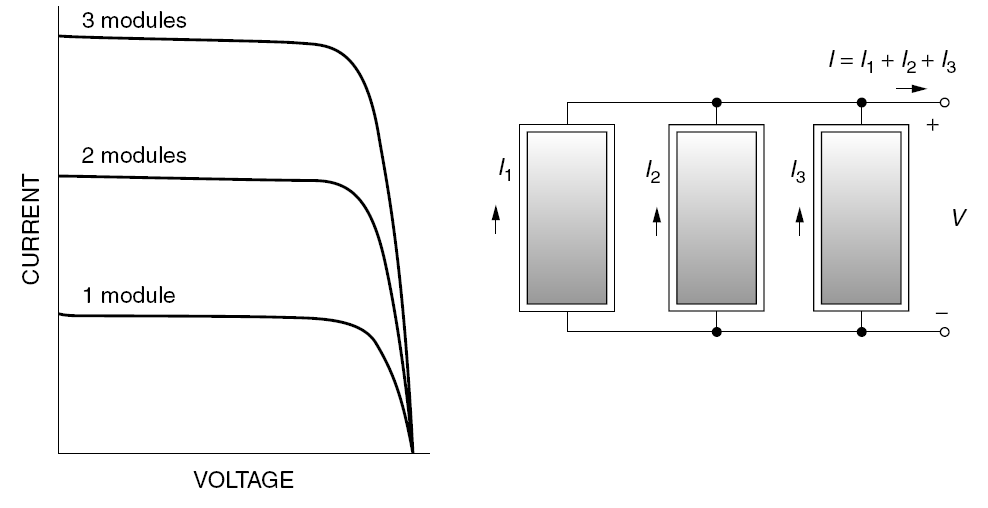 Arrays em aplicações de alta potência
Combinação série-paralela.
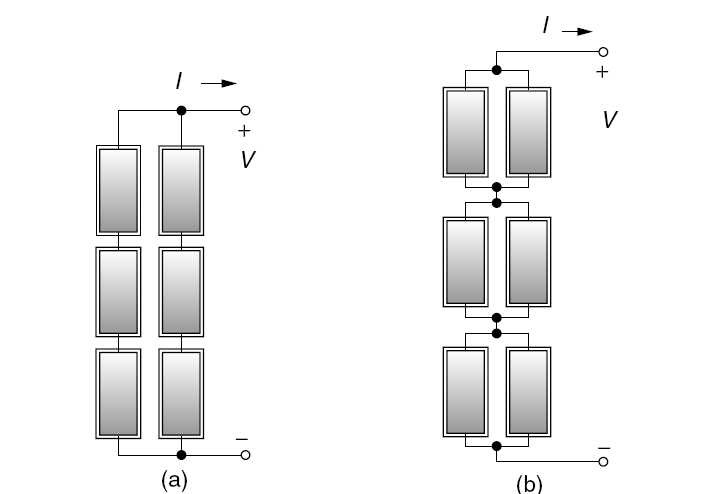 Arrays em aplicações de alta potência
Mesma curva I-V.
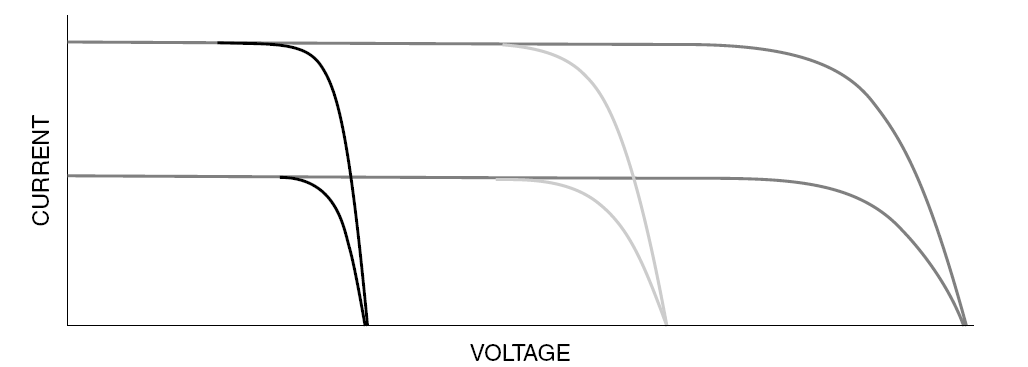 Curva I-V em STC
STC – Standard Test Conditions;
25º temperatura da célula.
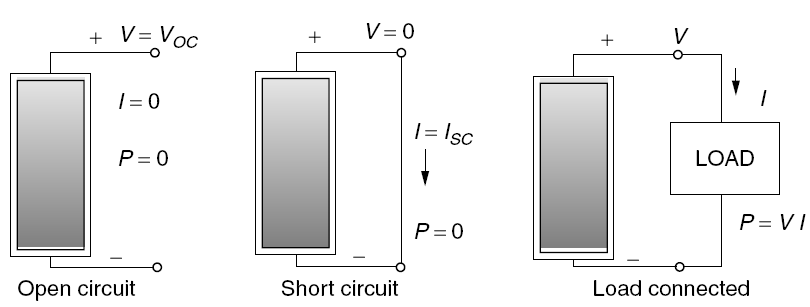 Curva I-V em STC
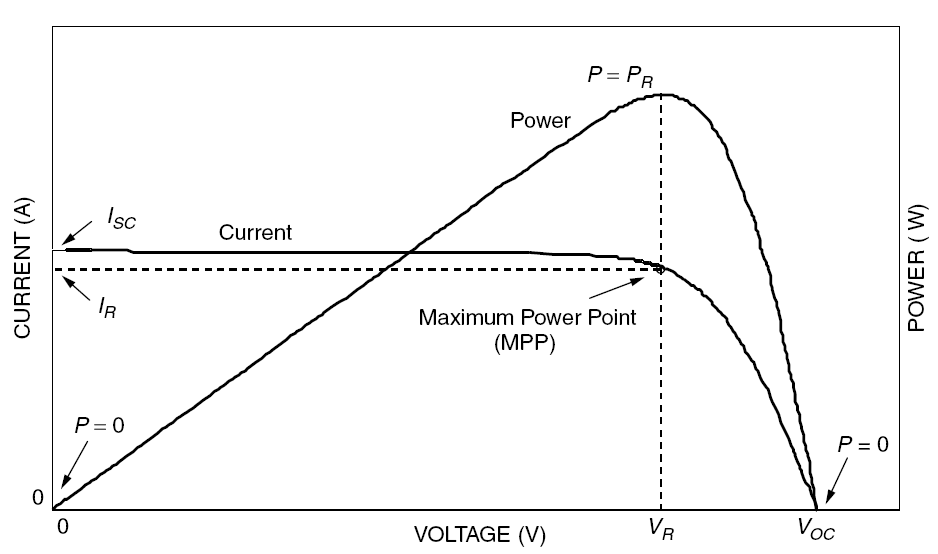 Curva I-V em STC
Fator de preenchimento (FF);
FF em torno de 70-75% para módulos de silício-cristalino;
FF em torno de 50-60% silício-amorfo.
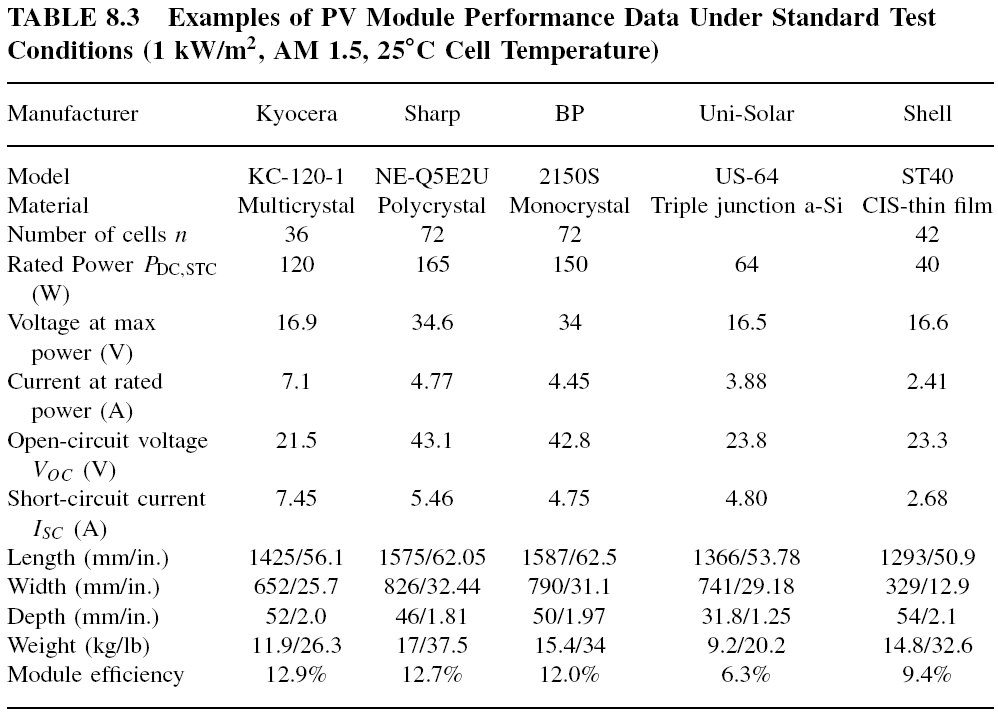 Curva I-V em STC
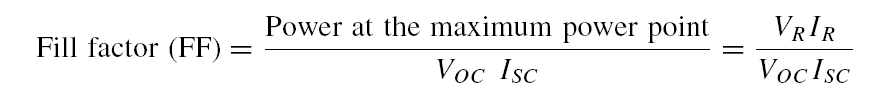 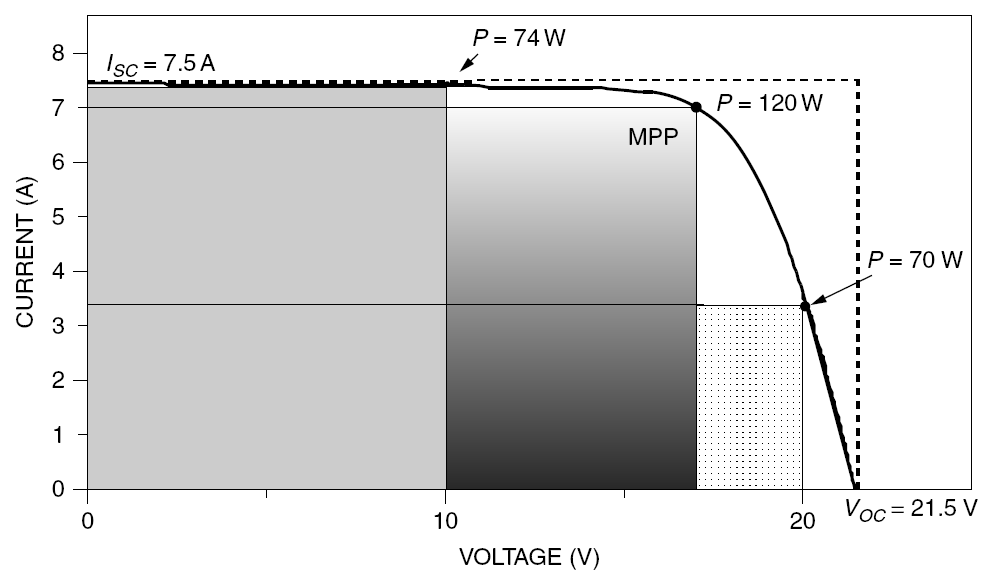 Impacto da condições atmosféricas
Incremento da performance com a redução da temperatura?
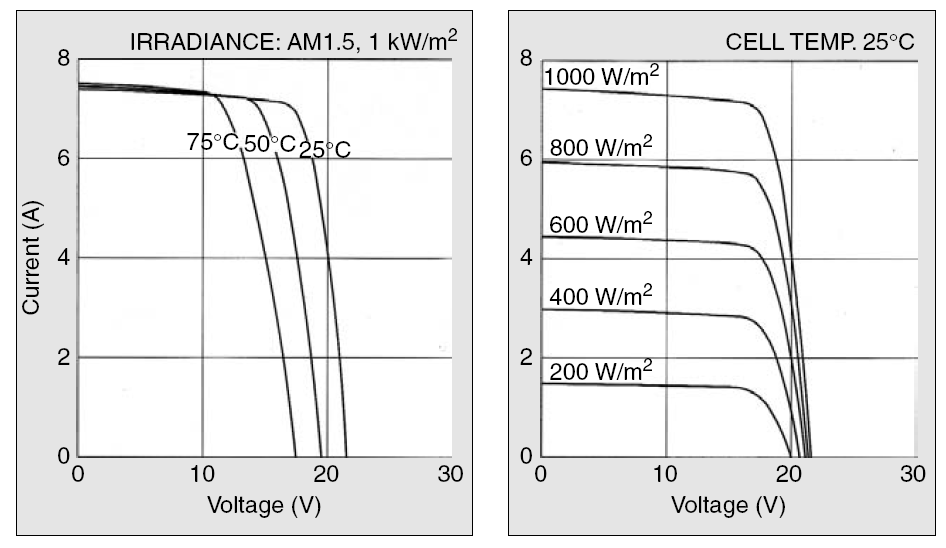 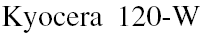 Impacto da condições atmosféricas
Temperatura ambiente em ºC
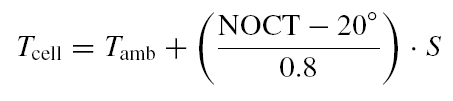 Temperatura da célula em ºC
Impacto da condições atmosféricas
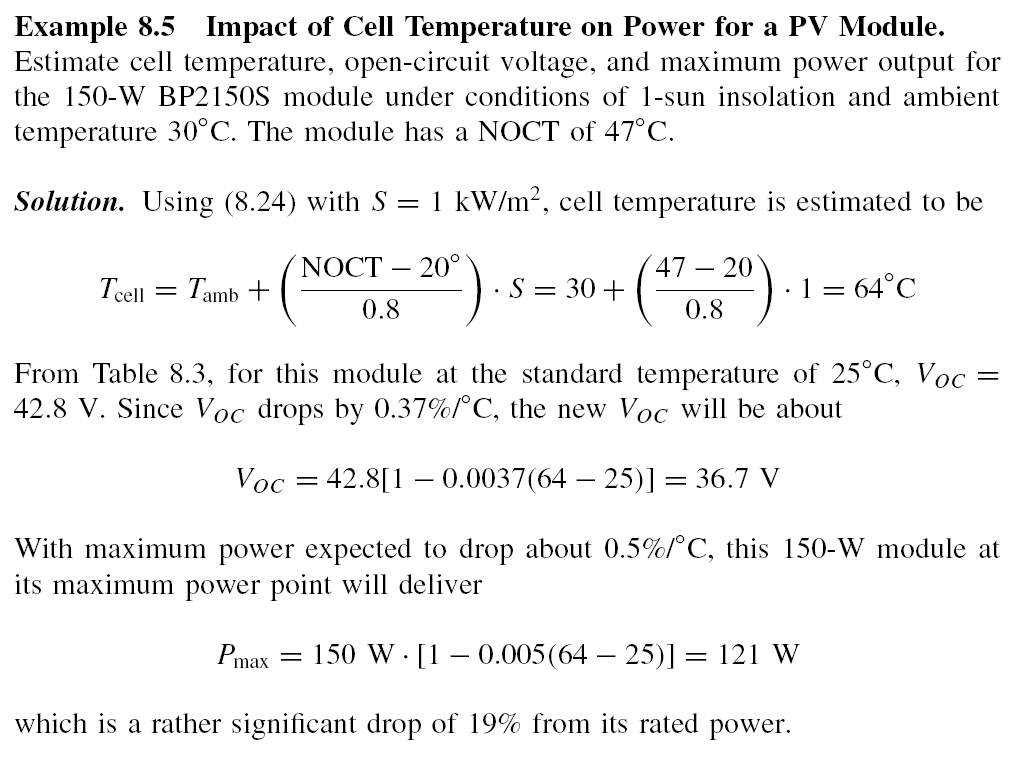 Efeitos do sombreamento
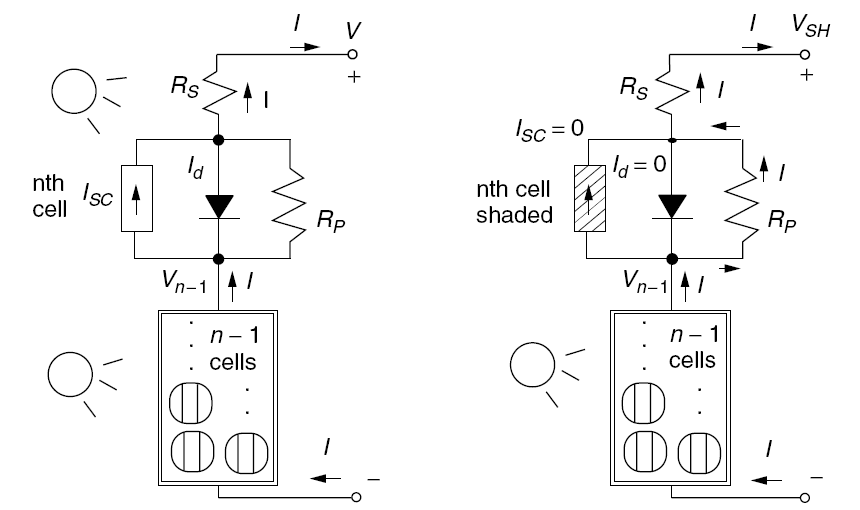 Efeitos do sombreamento
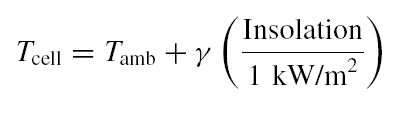 Efeitos do sombreamento
A tensão sobre a célula sombreada pode ser calculada conforme:
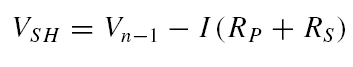 A tensão sobre as células não afetadas pelo sombreamento é igual a tensão total ponderada da razão entre células não afetada (n-1) e o número de células totais n.
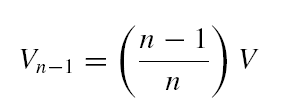 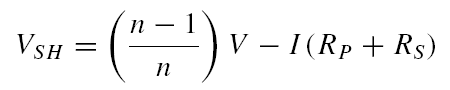 Efeitos do sombreamento
A queda tensão para uma determinada corrente I pode ser calculada conforme:
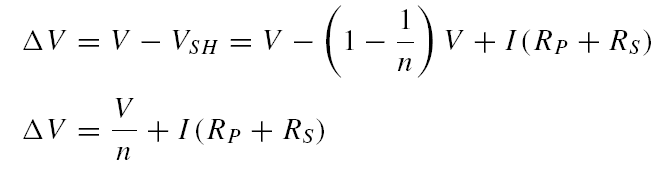 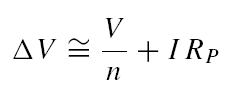 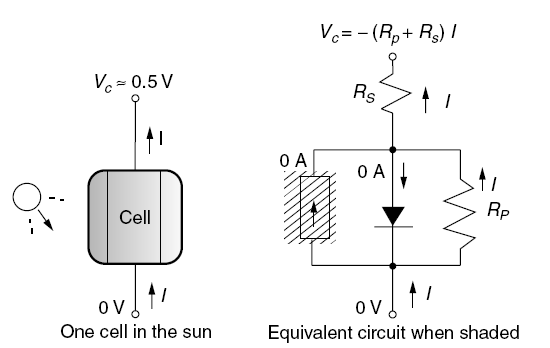 Efeitos do sombreamento
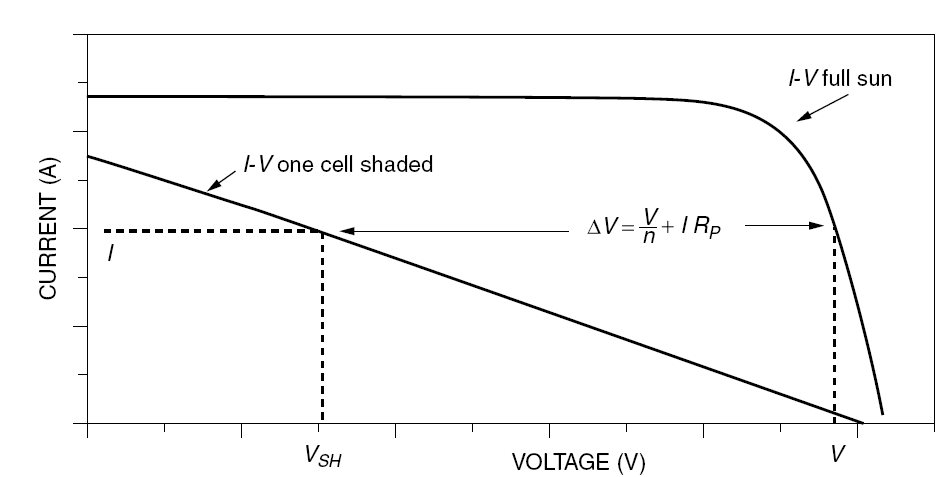 Efeitos do sombreamento
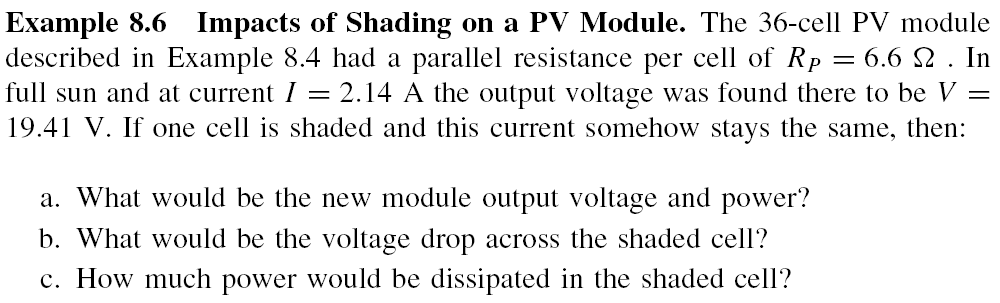 Efeitos do sombreamento
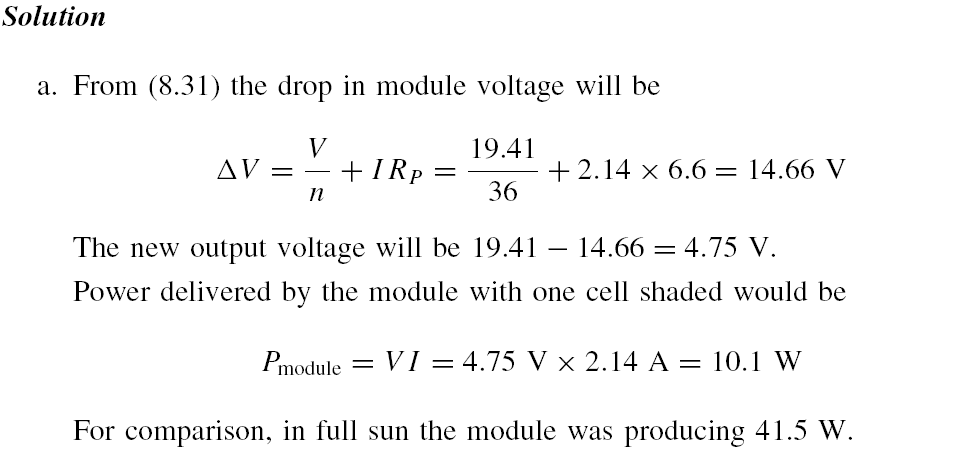 Efeitos do sombreamento
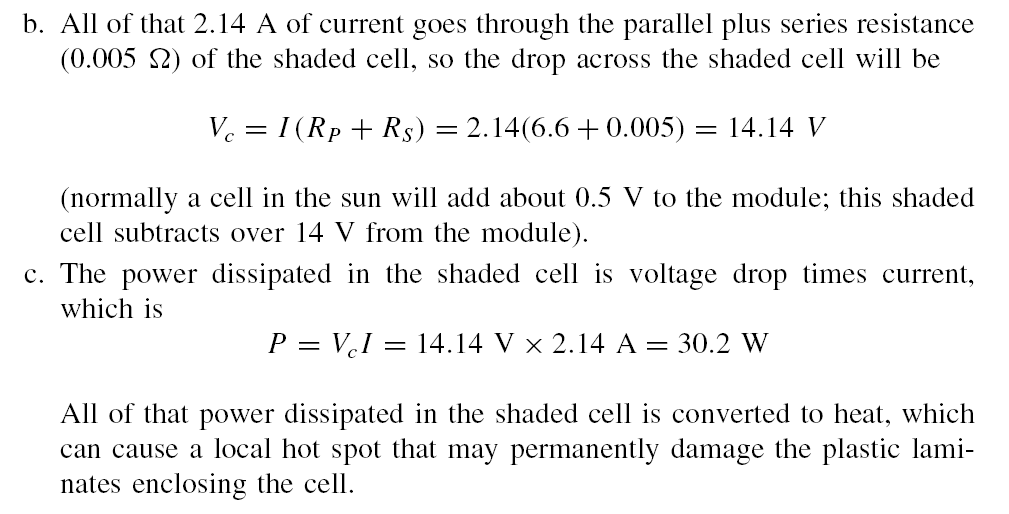 Diodo de bypass para mitigar os efeitos do sombreamento
Queda de tensão com valor elevado;
Inclusão de diodo de bypass;
Quando incide sol diretamente sobre uma célula o diodo de bypass é reversamente polarizado;
Queda sobre o diodo em torno de 0,6 V.
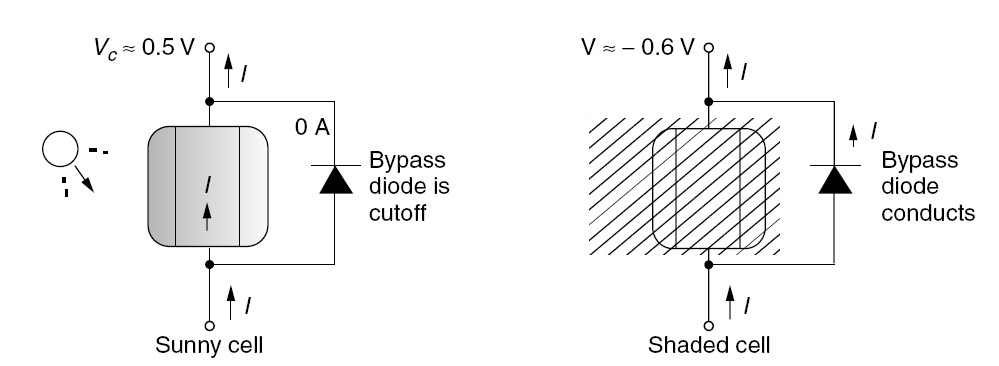 Diodo de bypass para mitigar os efeitos do sombreamento
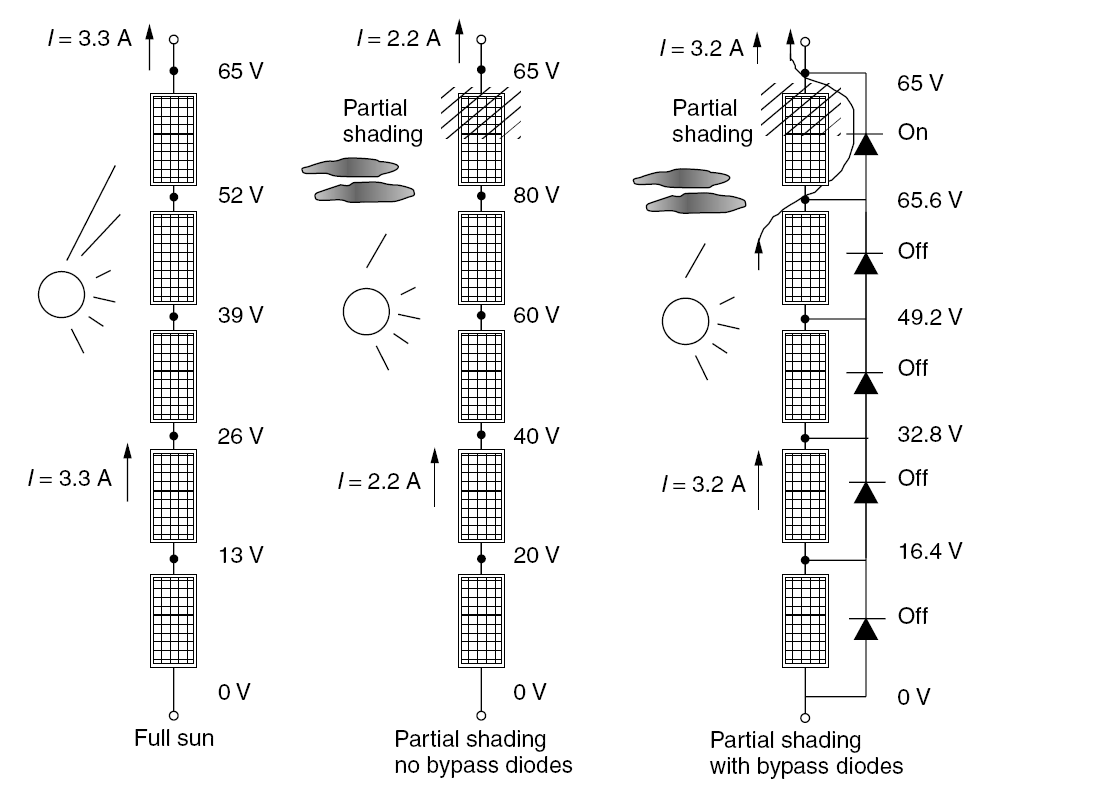 Diodos de bloqueio
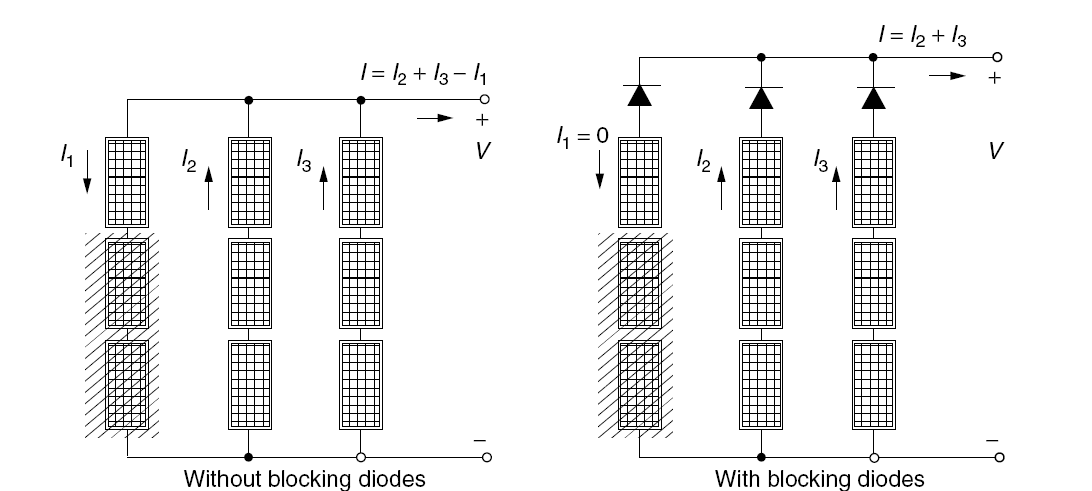 Referência bibliográfica
Gilbert M. Masters. Renewable and Efficient Electric Power Systems. Published by John Wiley & Sons, Inc., Hoboken, New Jersey, 2004.